About this Powerpoint
To celebrate the Solemnity of the Immaculate Conception, this Powerpoint shows beautiful and thought-provoking images of Our Lady from the crypt of the Basilica of the National Shrine of the Immaculate Conception in Washington, DC.

The images are set to a prayer based on Pope Francis’ Prayer to the Immaculate,          an act of veneration to the Blessed Virgin Mary at the Spanish Steps on the occasion of the Solemnity of the Immaculate Conception in 2013.
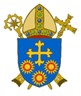 BDES
“Supporting Catholic schools to provide excellent education where pupils flourish, and Christ is made known to all''
How to use this Powerpoint
The Powerpoint can be used, edited, enhanced or adapted according to the needs and wishes of each individual school.

You may wish to augment these slides with images which better reflect the culture, charism, mission, location, concerns, needs or current prayer intentions of the school community or groups or individuals within it.

Similarly, you may wish to adapt and edit the language used as you feel appropriate to your context.

God bless you all on this special day in the Church’s calendar.
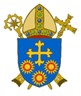 BDES
“Supporting Catholic schools to provide excellent education where pupils flourish, and Christ is made known to all''
Feast of the Immaculate Conception
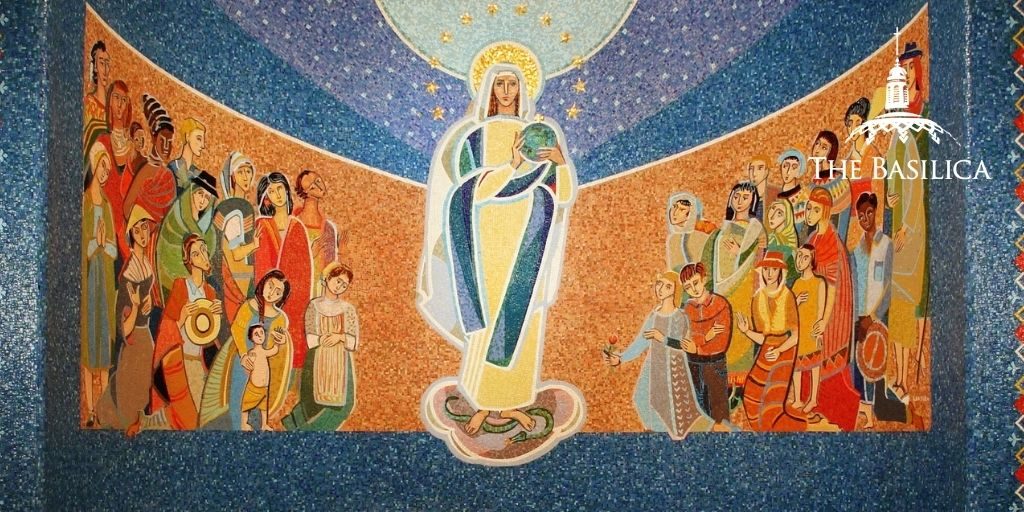 Our Lady of the Missions
8th December 2021
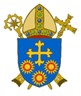 BDES
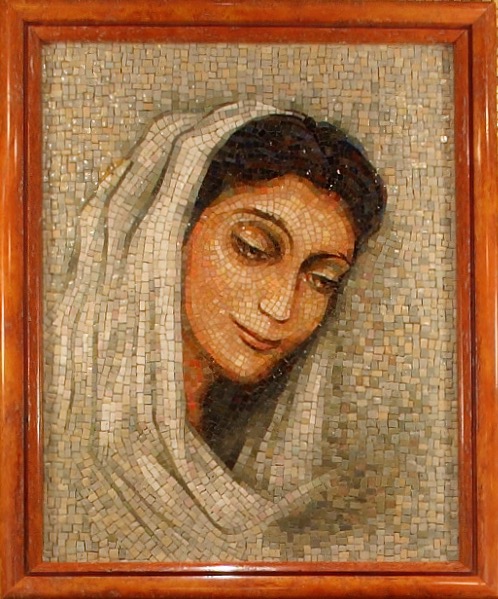 Virgin most holy and immaculate,to you, our honour and protector,do we turn with loving trust.
Our Lady of Ephesus
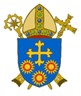 BDES
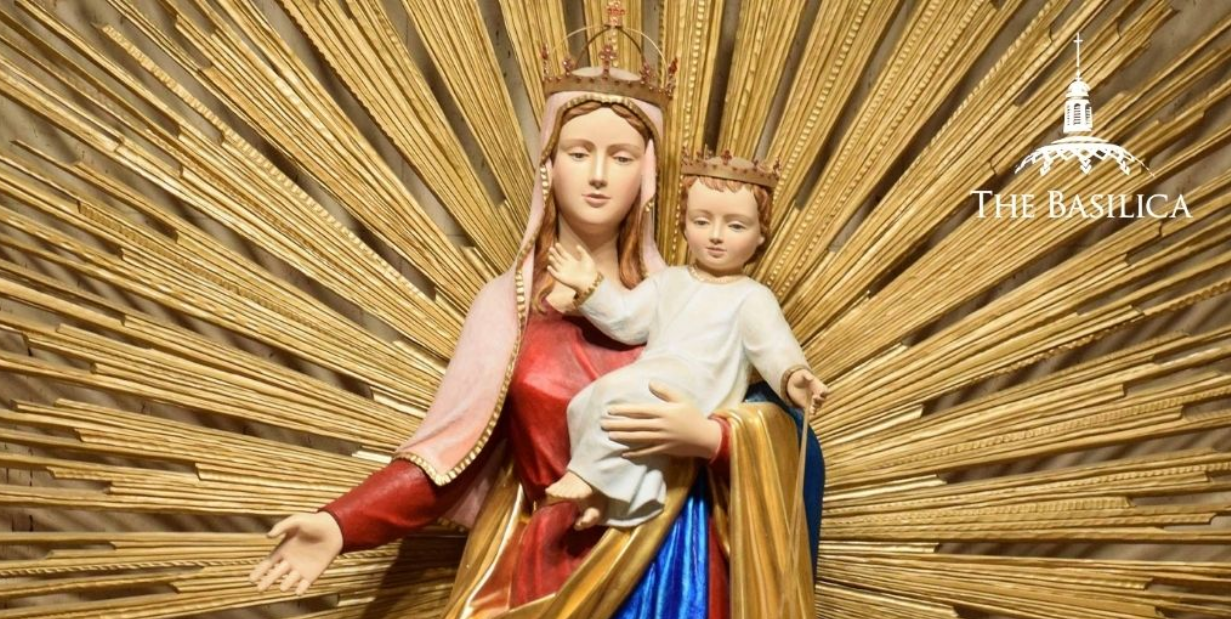 You are all-beautiful, O Mary!In you there is no sin.
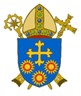 Our Lady of Hostyn
BDES
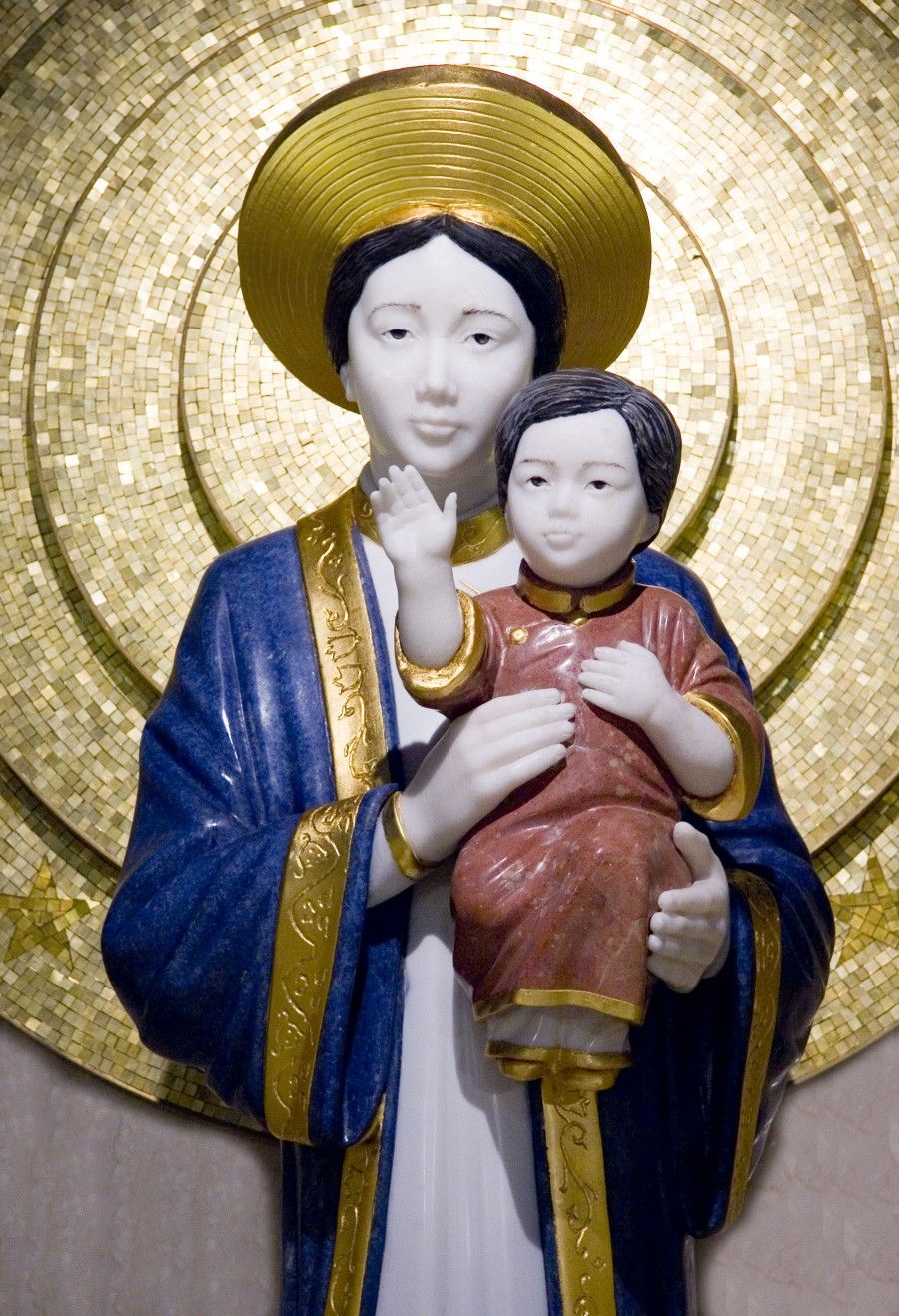 Awaken in all of us a renewed desire for holiness:May the splendour of truth         shine forth in our words,the song of charity resound             in our works,purity and chastity abide                  in our hearts and bodies,and the full beauty of the Gospel    be evident in our lives.
Our Lady of La Vang
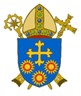 BDES
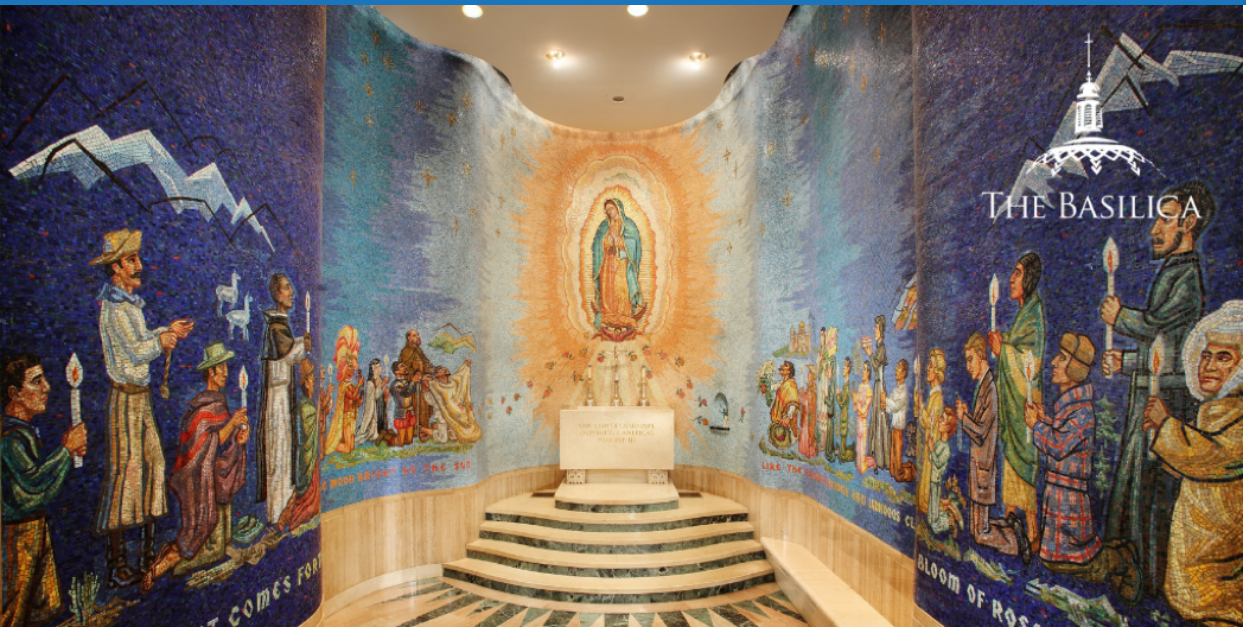 You are all-beautiful, O Mary!In you the Word of God became flesh.
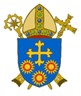 Our Lady of Guadeloupe
BDES
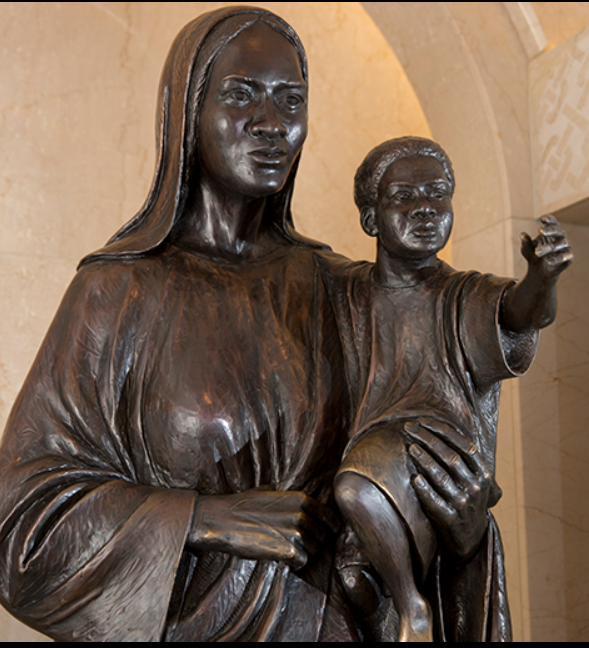 Help us always to heed                   the Lord’s voice:May we never be indifferent            to the cry of the poor,or untouched by the sufferings        of the sick and those in need;may we be sensitive to                    the loneliness of the elderly           and the vulnerability of children,and always love and cherish            the life of every human being.
Our Mother of Africa
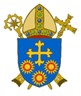 BDES
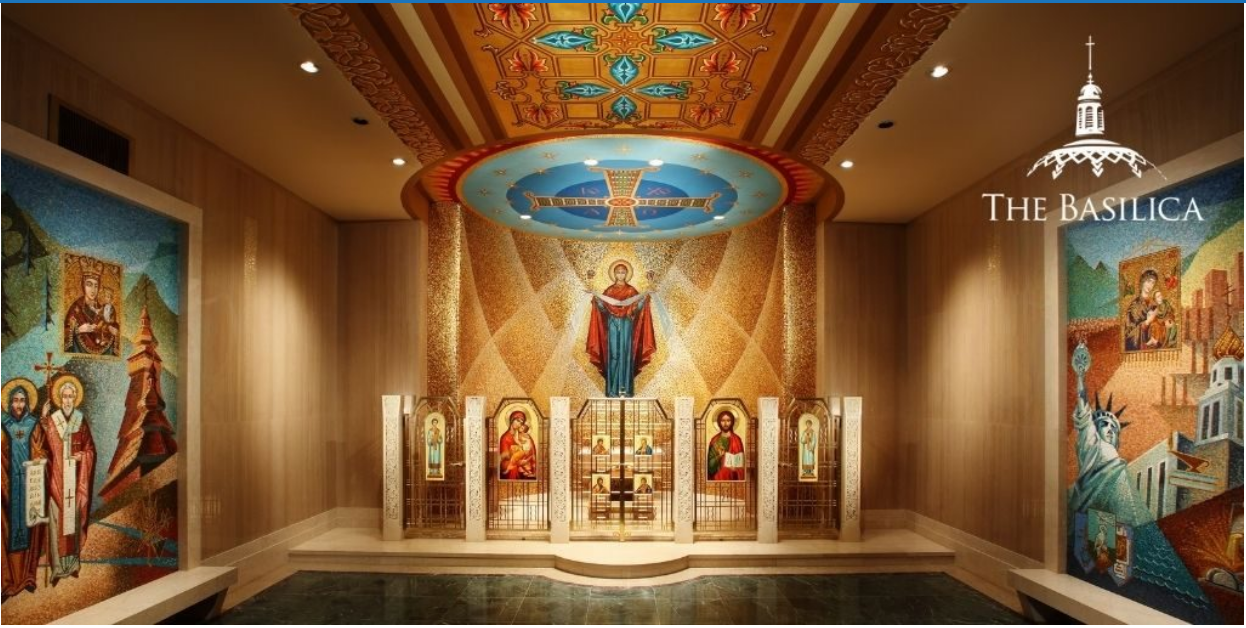 You are all-beautiful, O Mary!In you is the 
fullness of joy 
born of life 
with God.
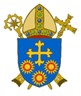 Mary the Mother of God
BDES
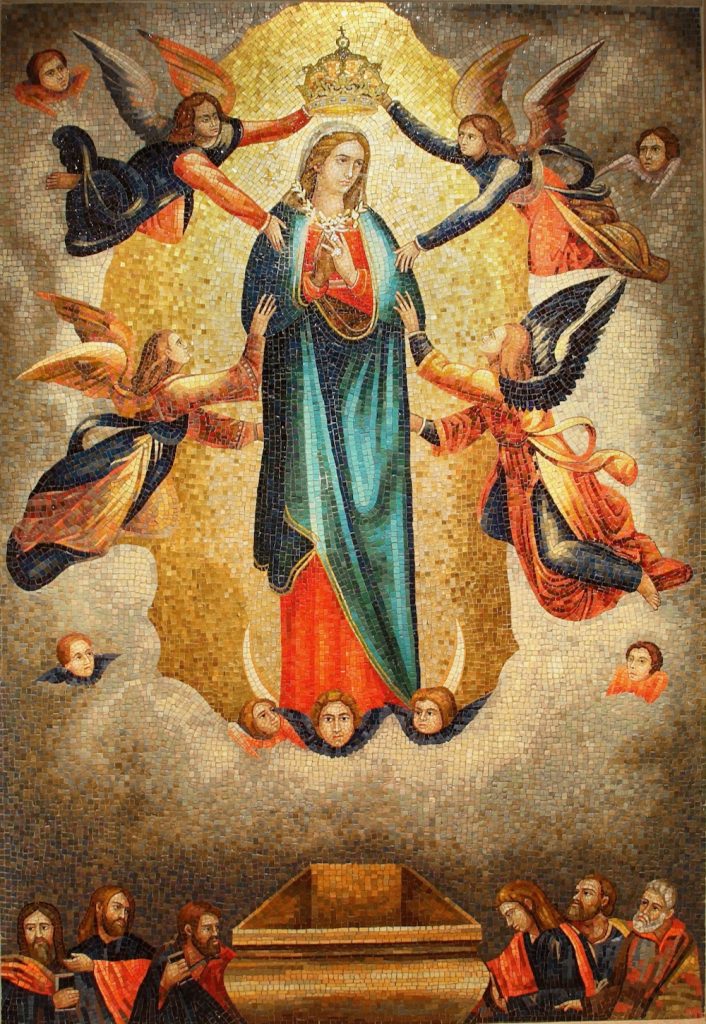 Help us never to forget the meaning of our earthly journey:May the kindly light of faith   illumine our days,the comforting power of hope    direct our steps,the contagious warmth of love      stir our hearts;and may our gaze be fixed on God, in whom true joy is found.
Our Lady of Ta’ Pinu
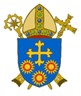 BDES
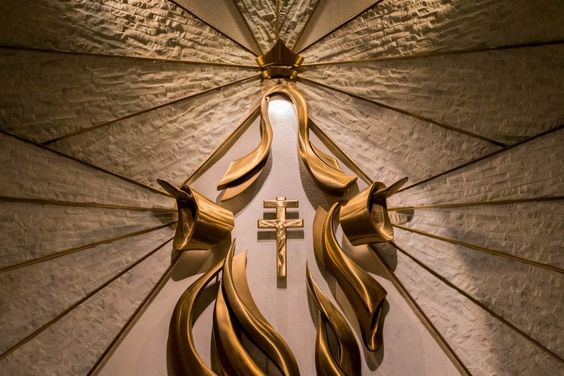 You are all-beautiful,   O Mary!Hear our prayer, graciously hear our plea:May the beauty of God’s merciful love 
in Jesus 
abide in our hearts,and may this divine beauty save us, 
and the entire world.
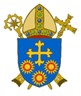 Our Lady of Hope
BDES